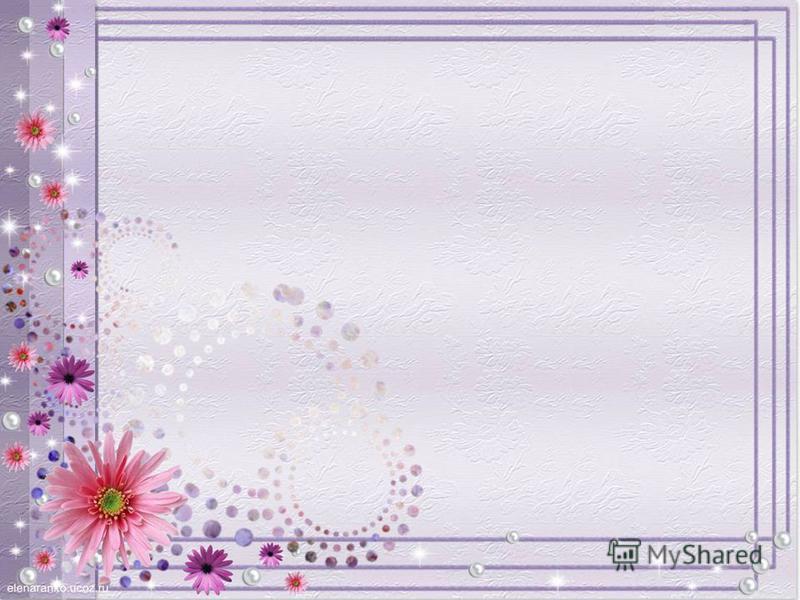 Побед, открытий замечательных,Событий ярких, увлекательных.Просторы знаний покорять            И на "отлично" 
                 курс держать!
Побед, открытий замечательных,Событий ярких, увлекательных.Просторы знаний покорять            И на "отлично" 
                 курс держать!
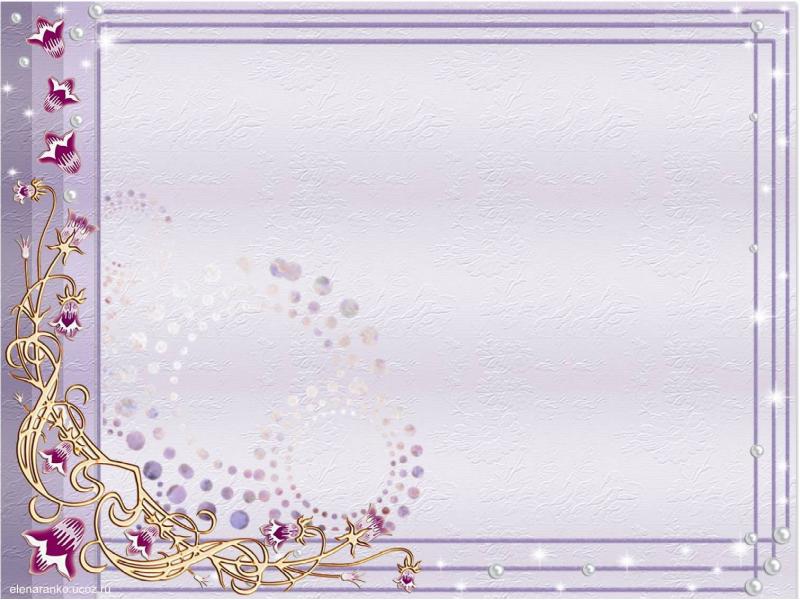 Я желаю тебе добра, ты желаешь мне добра, мы желаем друг другу добра. Если тебе будет трудно, я тебе помогу.
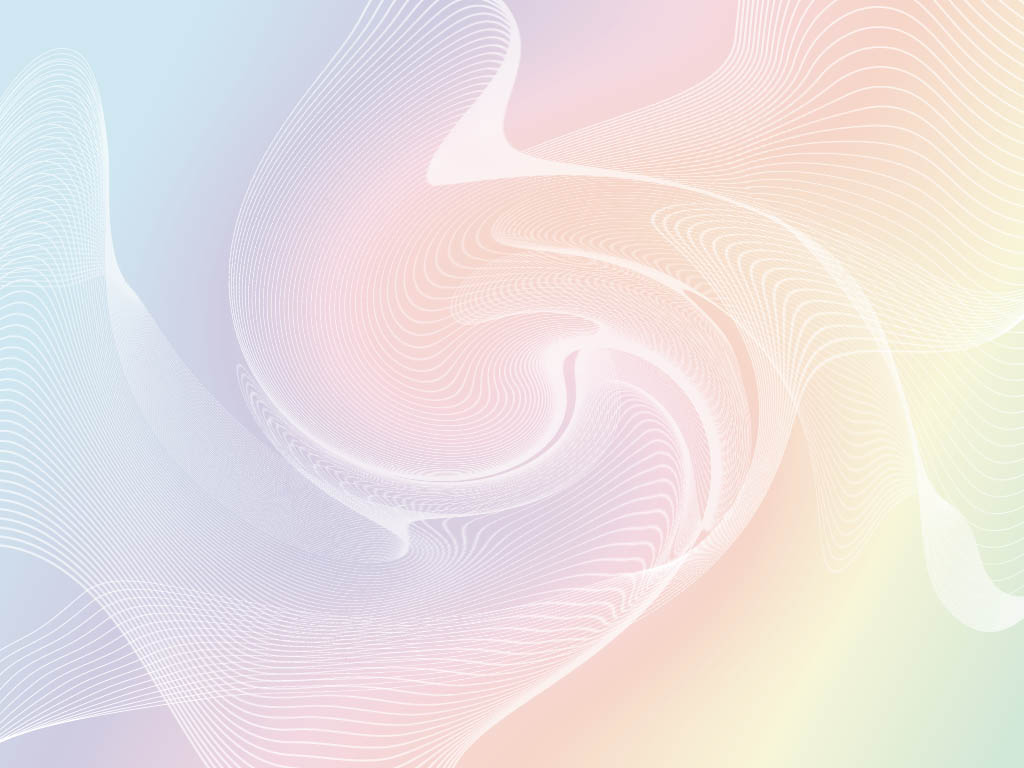 Кто много читает, тот много знает.
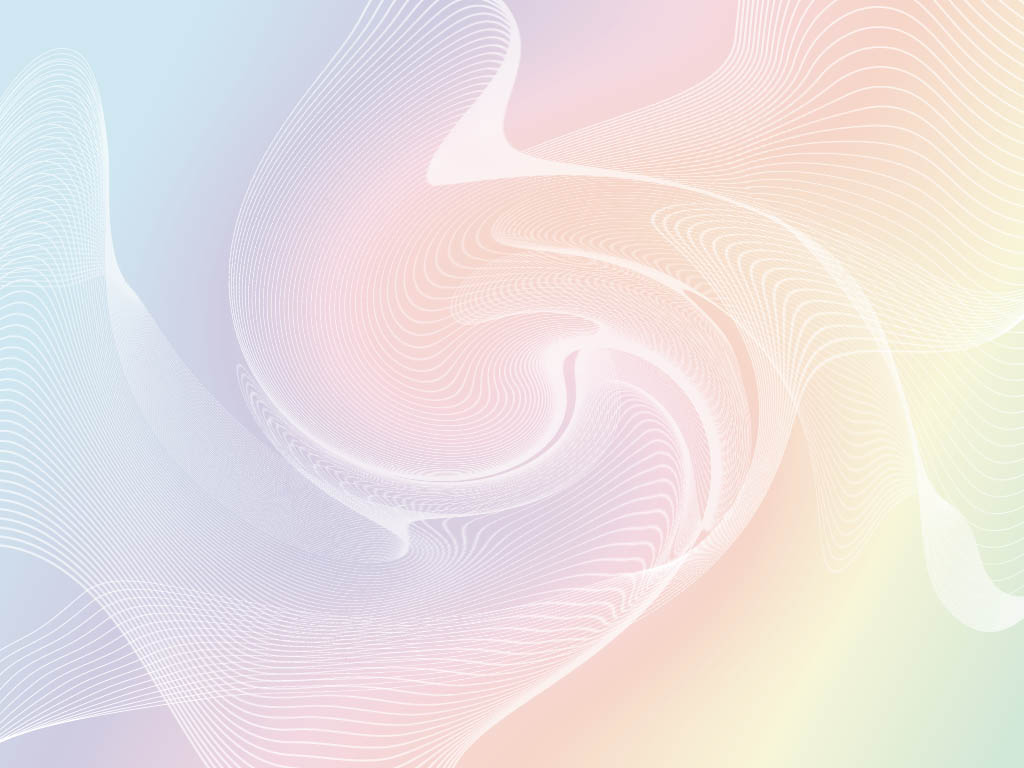 Ом-ом-ом-ом-
мы построим новый    дом.
Уп-уп-уп-уп – 
я готовлю папе суп.

Та-та-та- та – 
хвост пушистый у кота.
 Ду-ду-ду – ду- 
дети бегают в саду.
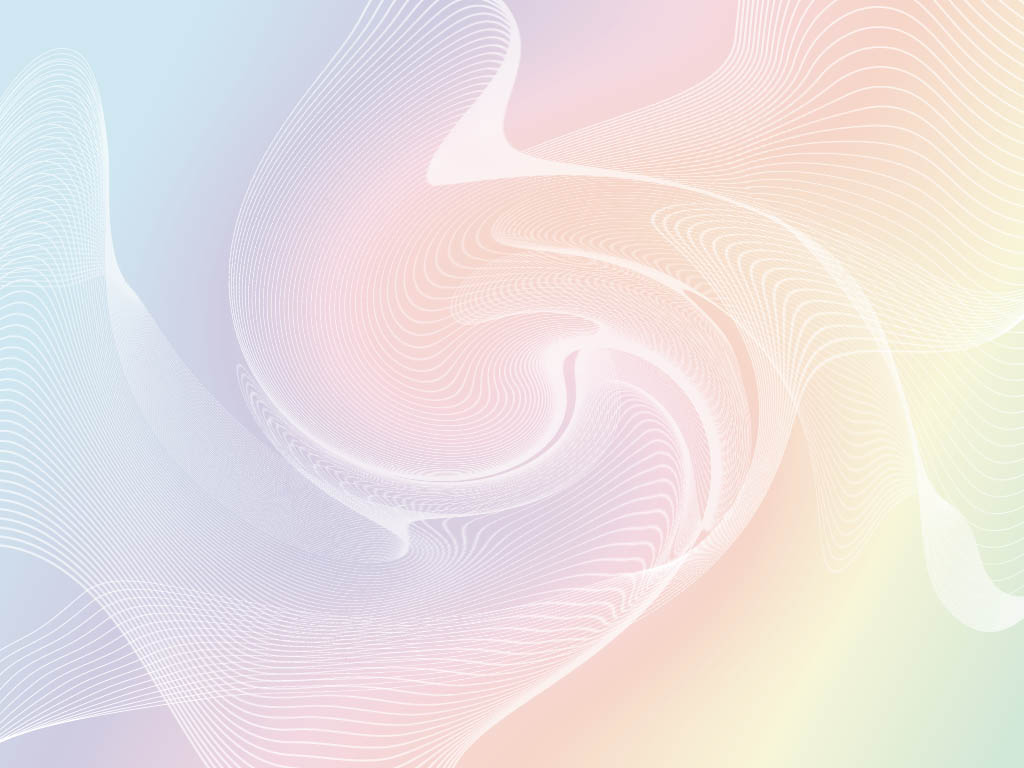 Мама мыла Милу мылом, Мила мыла не любила.
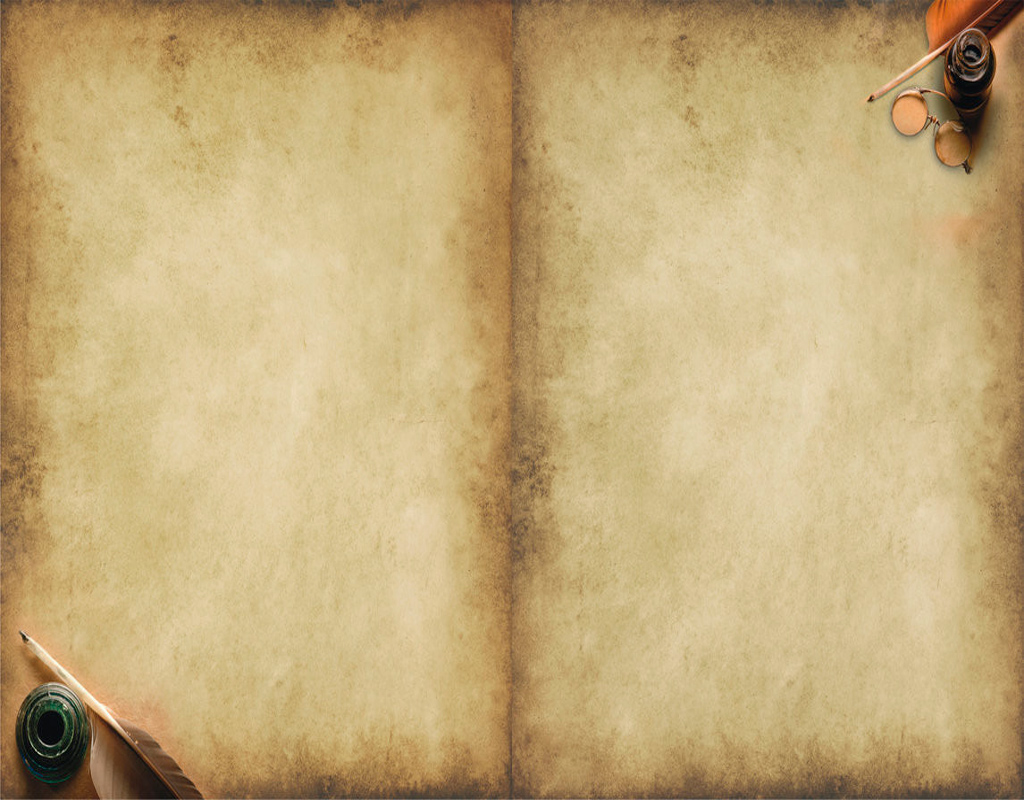 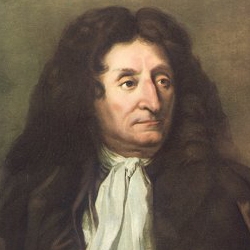 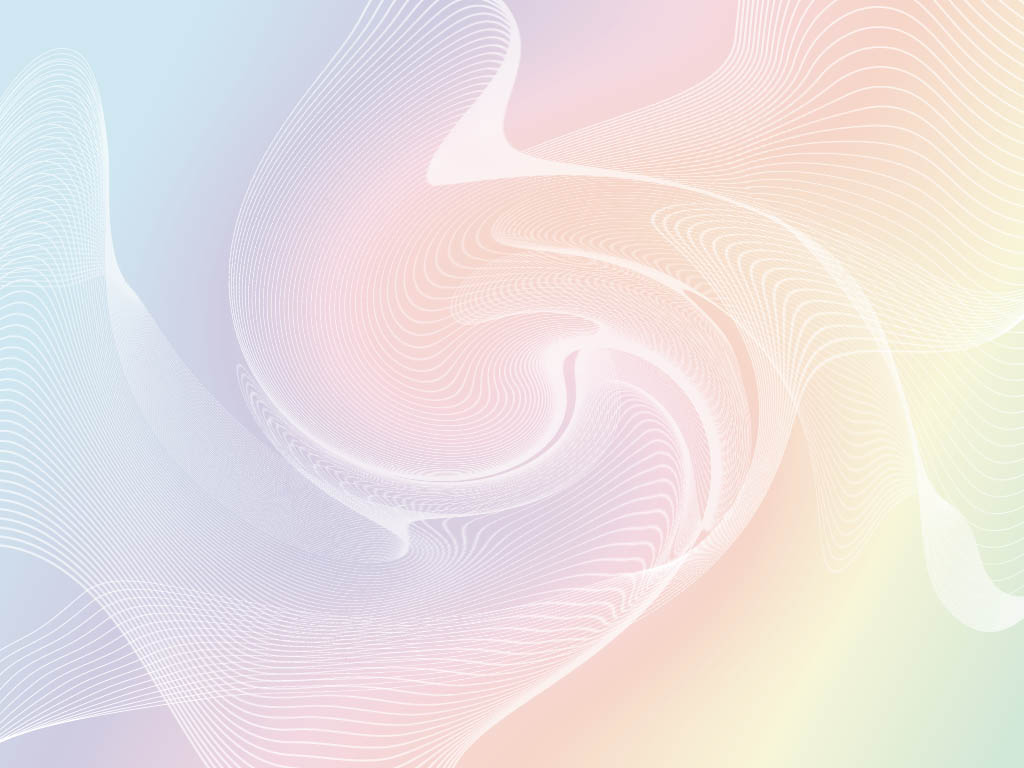 "Добро, которое мы делаем другим, добром же служит нам самим".  

Жан Лафонтен
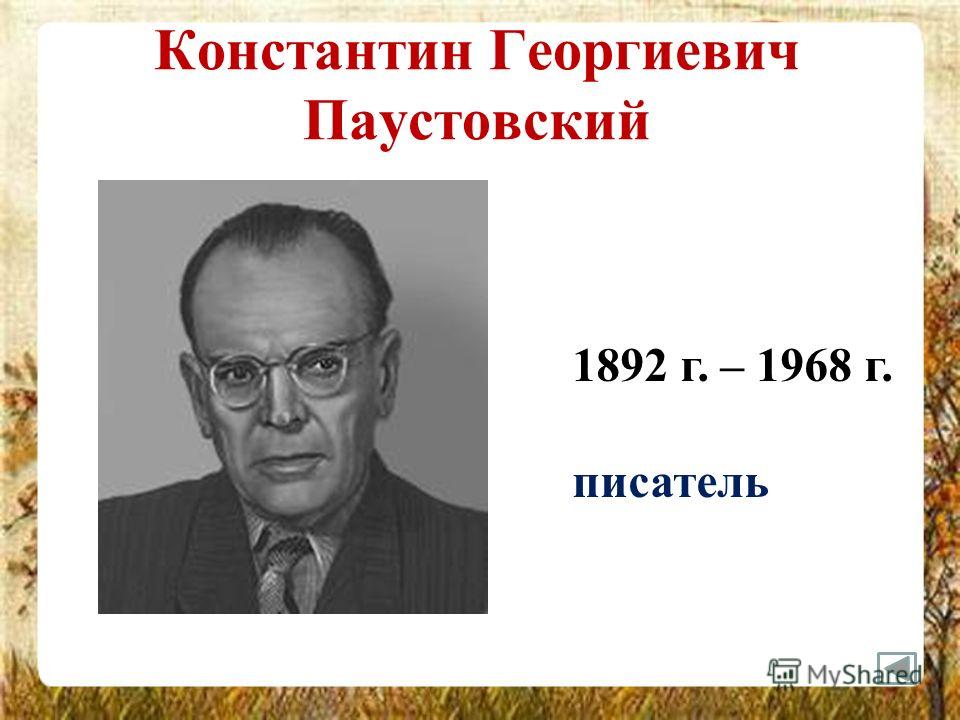 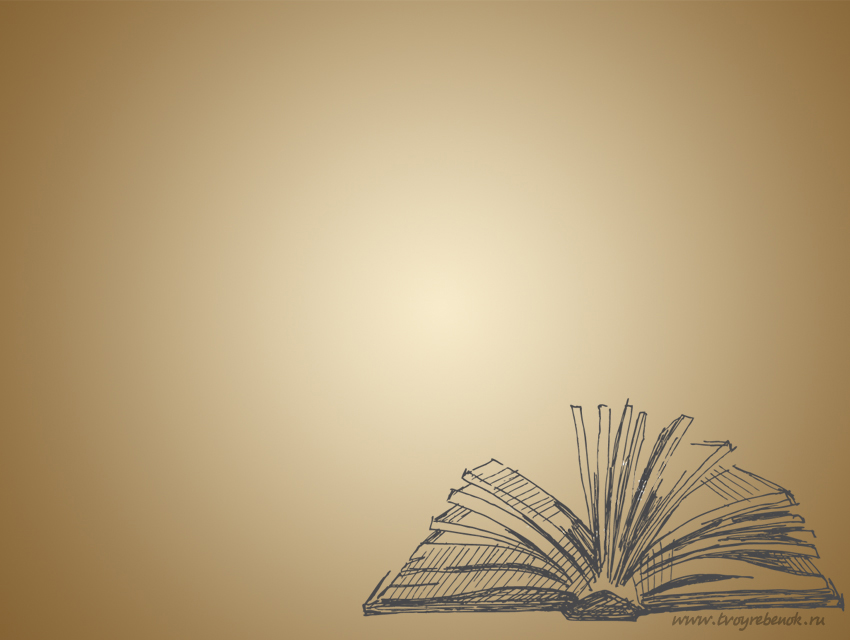 «Добро, которое мы делаем другим, добром же служит нам самим.»  
   
Жан Лафонтен
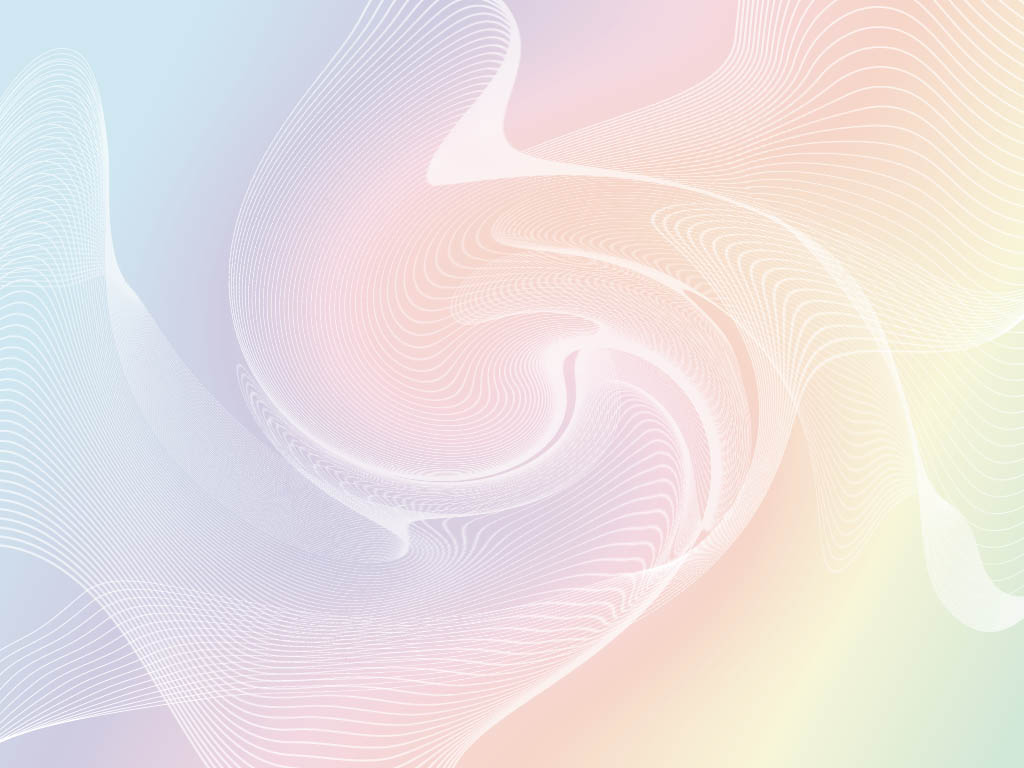 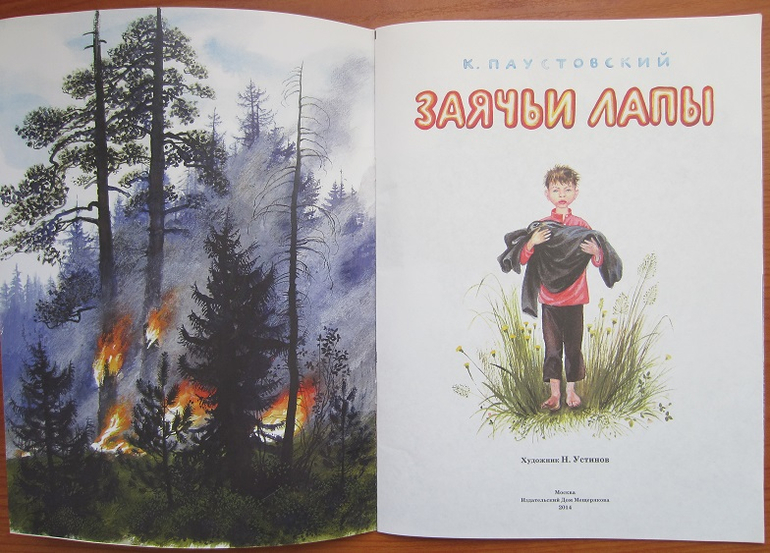 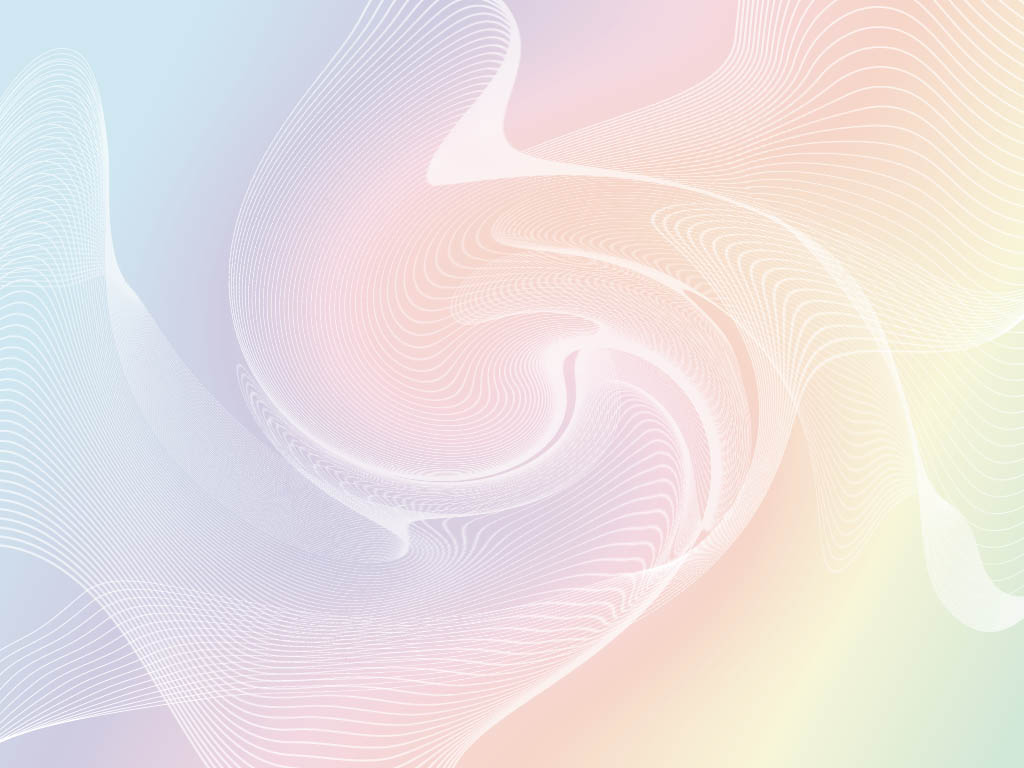 Оголец - озорной мальчишка, молодой парень.
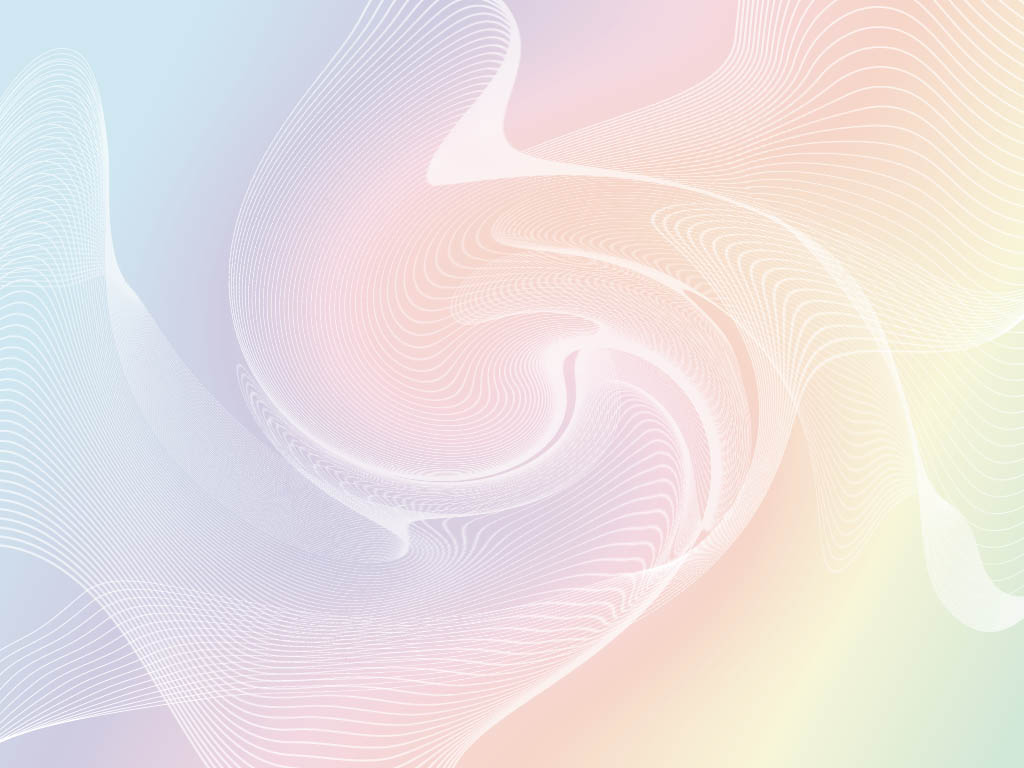 Оголец - озорной мальчишка, молодой парень. 
Кратер – чашеобразное или воронкообразное углубление в вершине вулкана
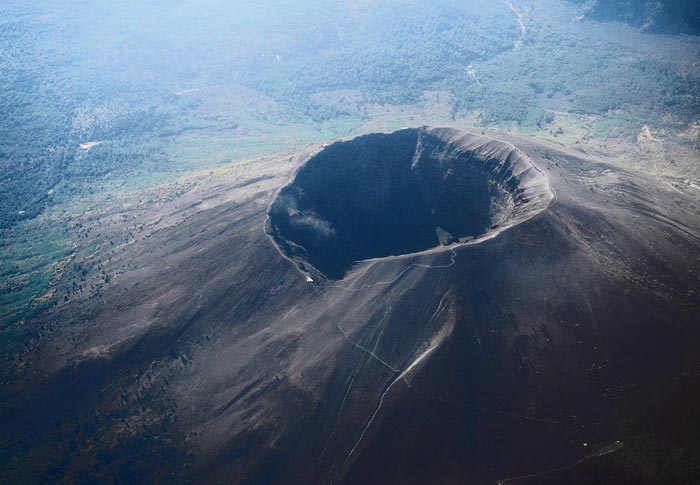 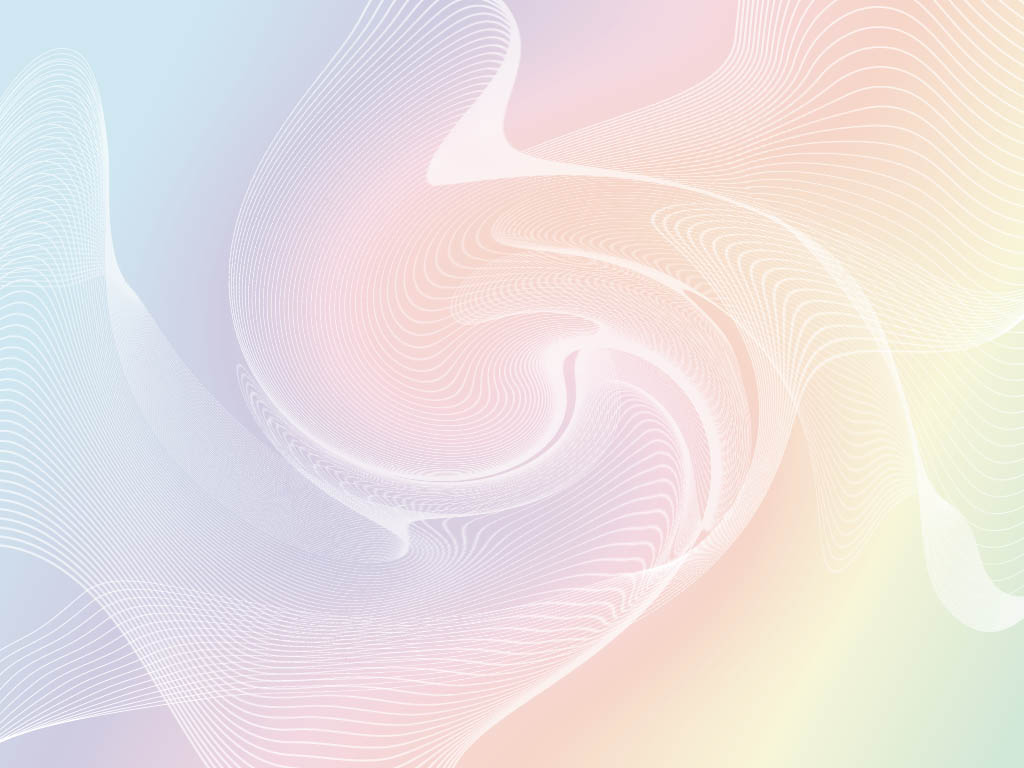 Онучи - длинная широкая полоса ткани для обмотки ноги.
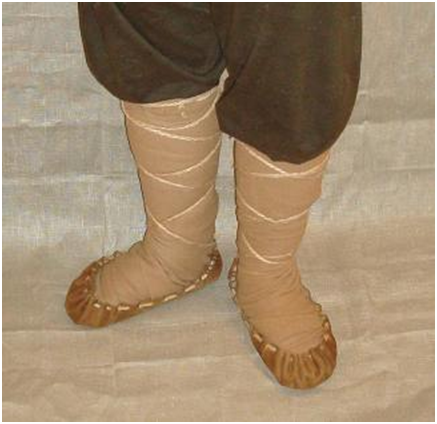 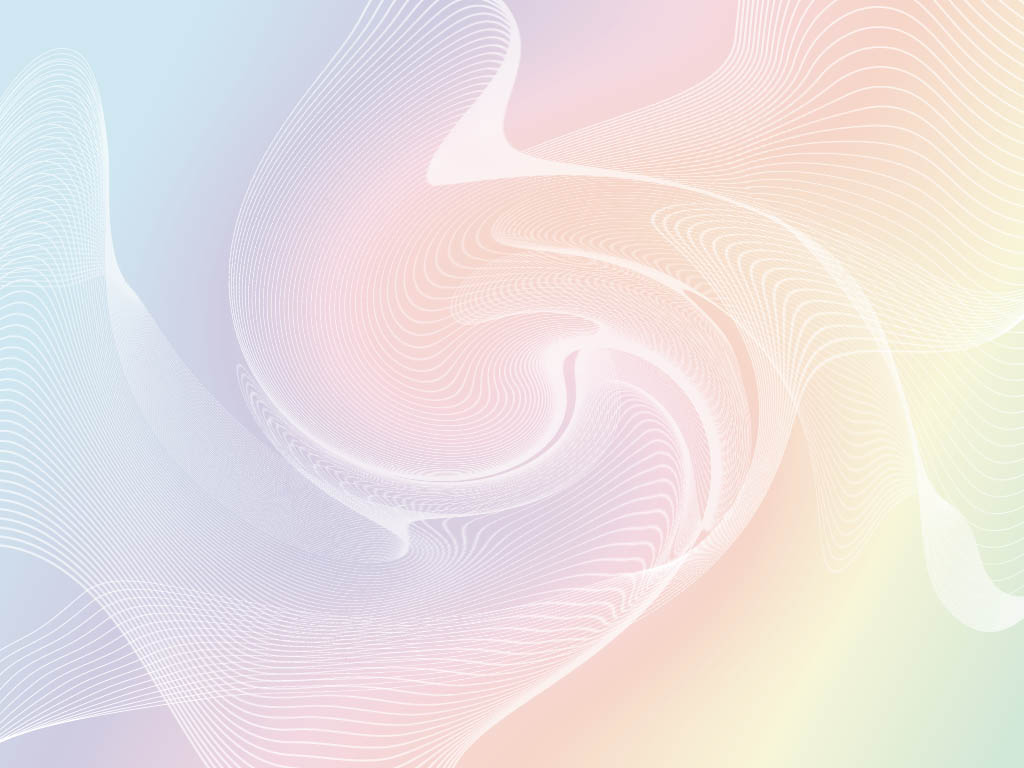 Пенсне - очки без дужек, держащиеся при помощи пружинки, защемляющей  переносицу.
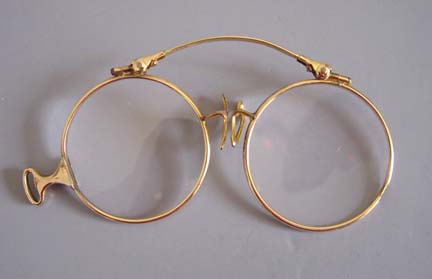 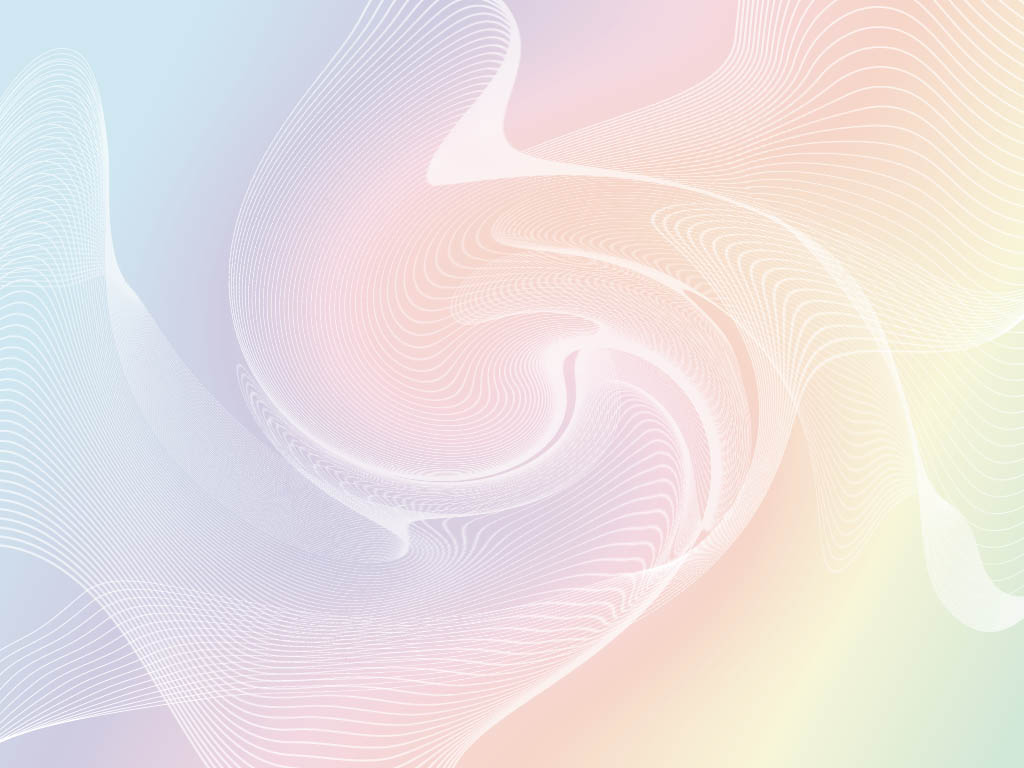 Шамкать – говорить невнятно пришептывая
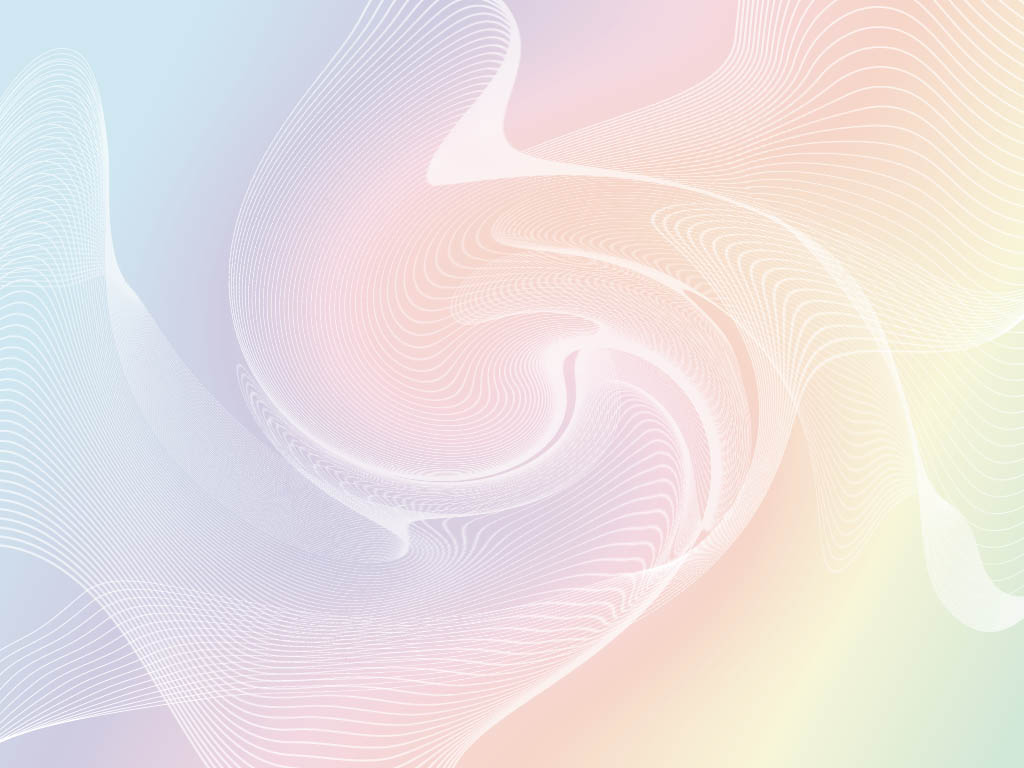 Шамкать – говорить невнятно пришептывая 
Посох - длинная палка, трость с загнутым верхним концом или набалдашником
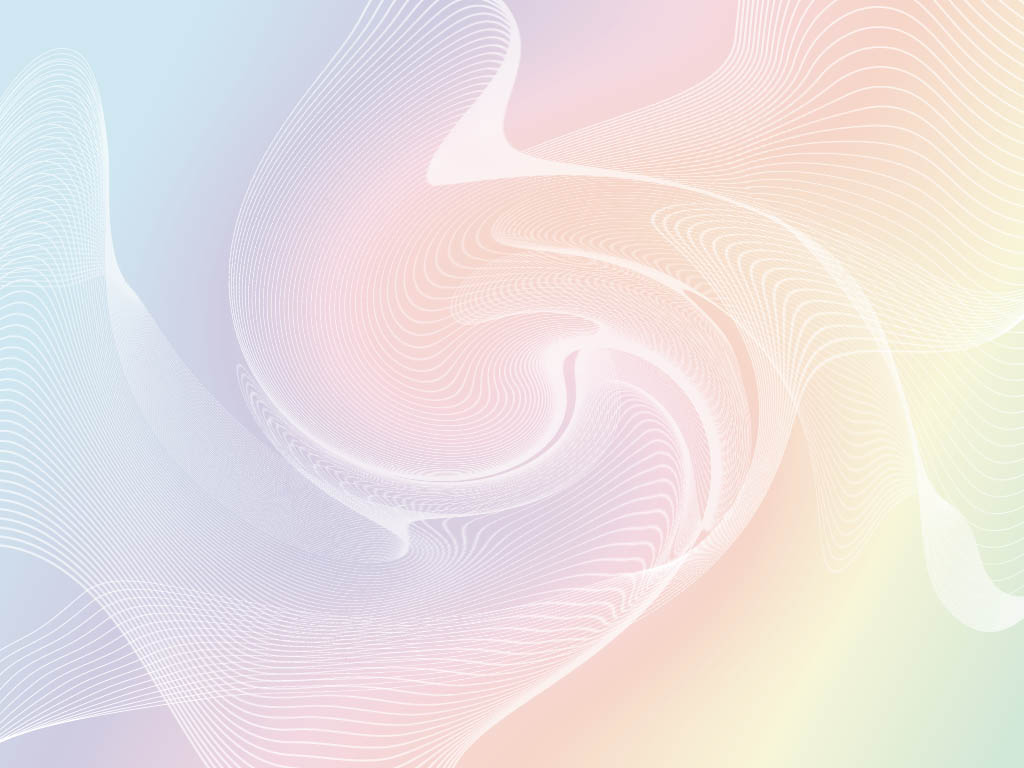 Шамкать – говорить невнятно пришептывая 
Посох - длинная палка, трость с загнутым верхним концом или набалдашником
Коновал - знахарь, лечащий лошадей.
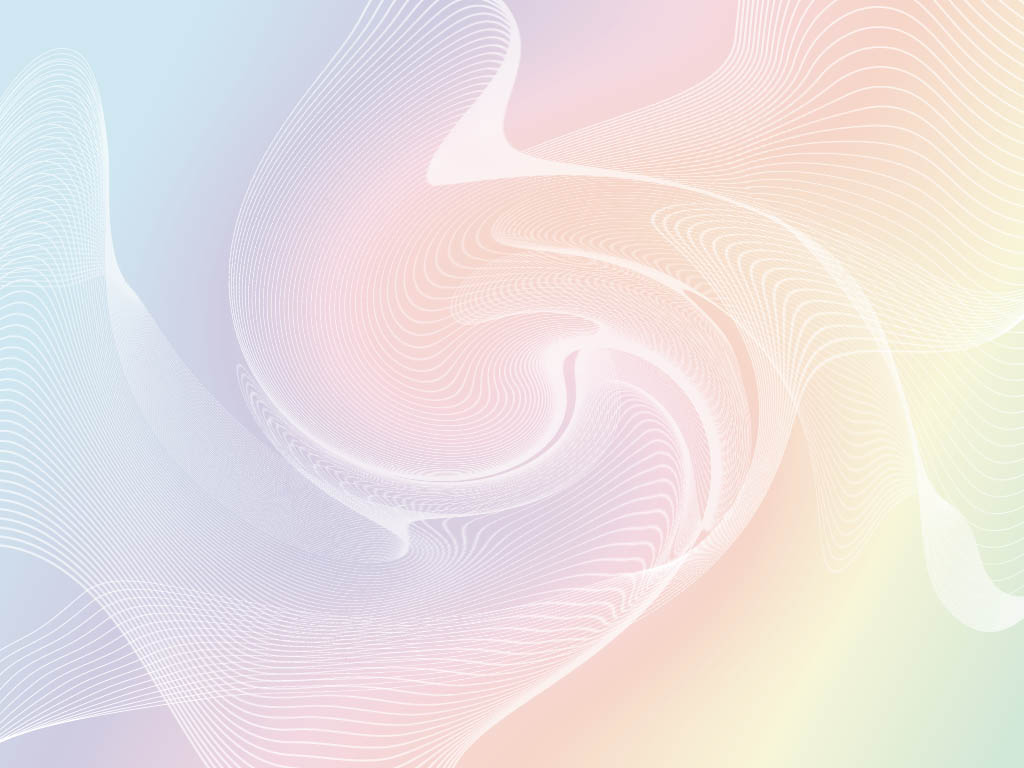 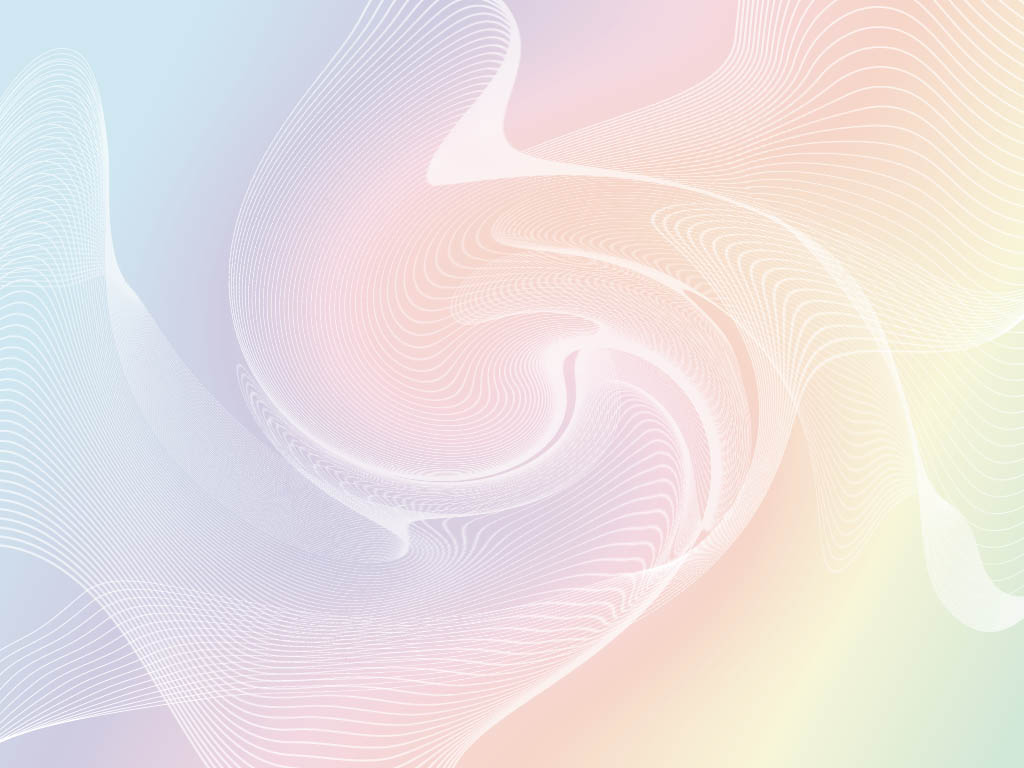 1.Ваня у ветеринара.
2.Карл Петрович вылечил зайца. 
3.Лесной пожар
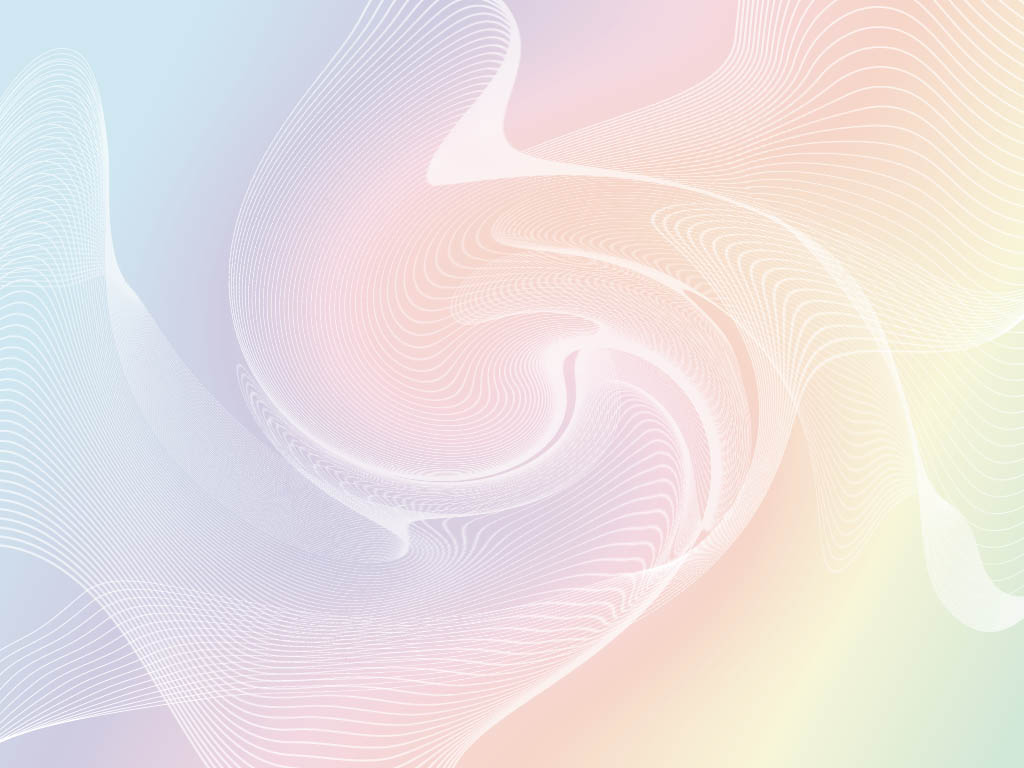 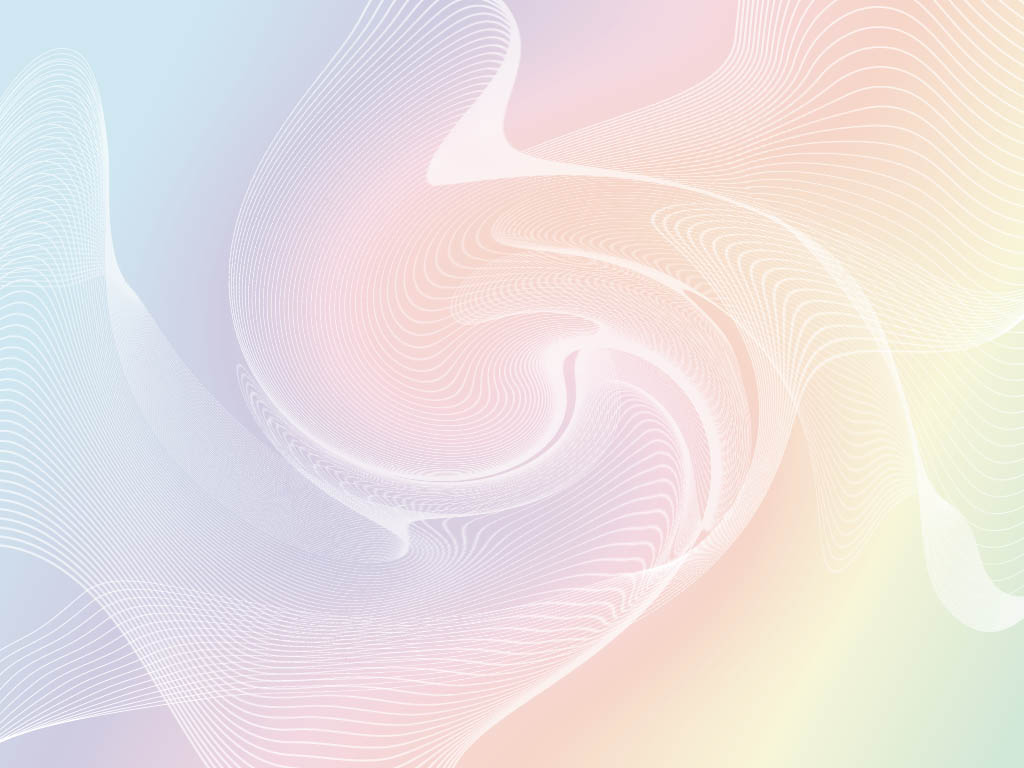 1.Спасение деда от пожара. 
2. Ваня у ветеринара. Совет бабки Анисьи
3. Ваня несет зайца домой
4. Разговор Карла Петровича с дедом
5. Рассказчик в гостях у деда Лариона
6. Рваное ухо. Дед показывает рассказчику зайца
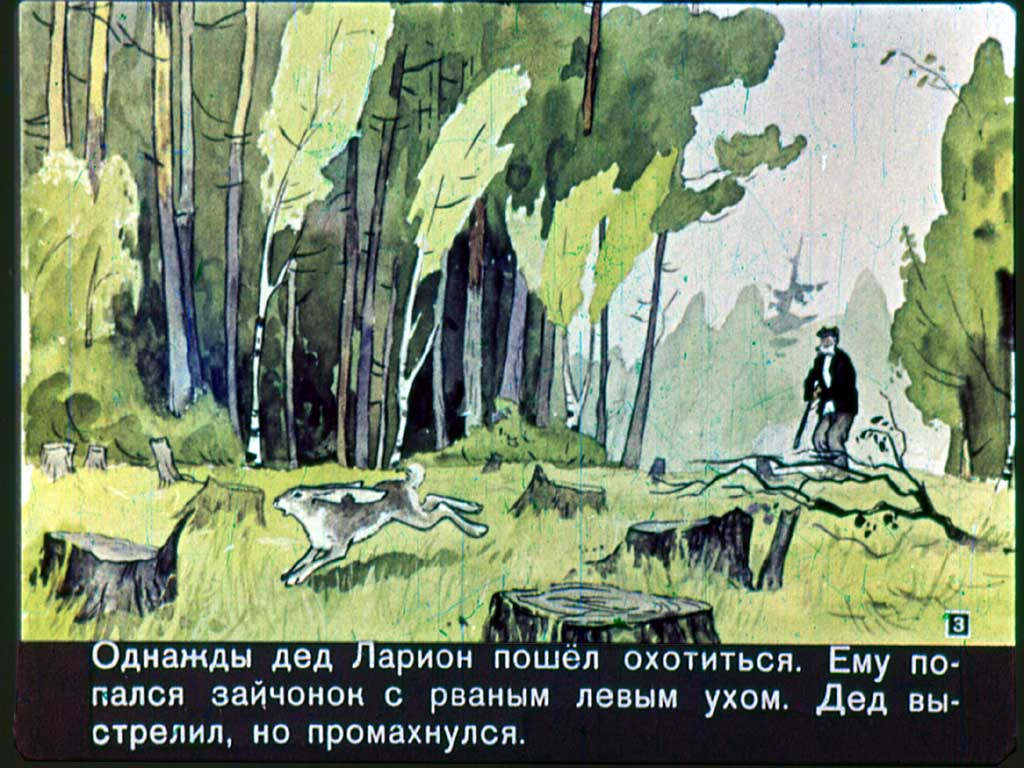 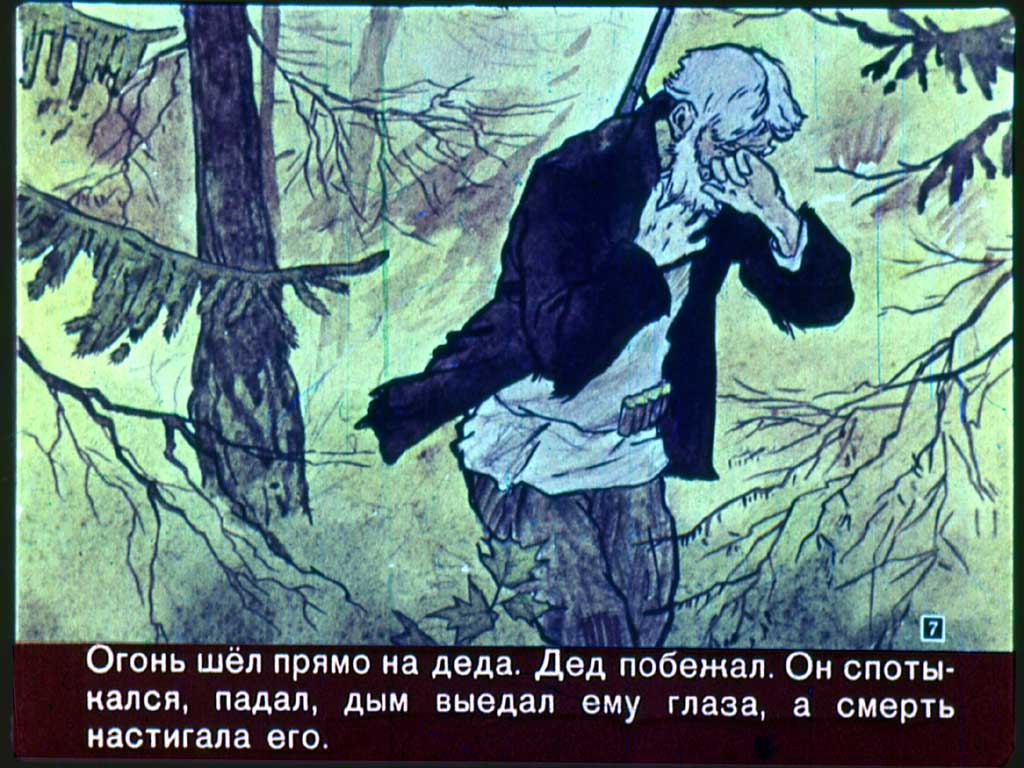 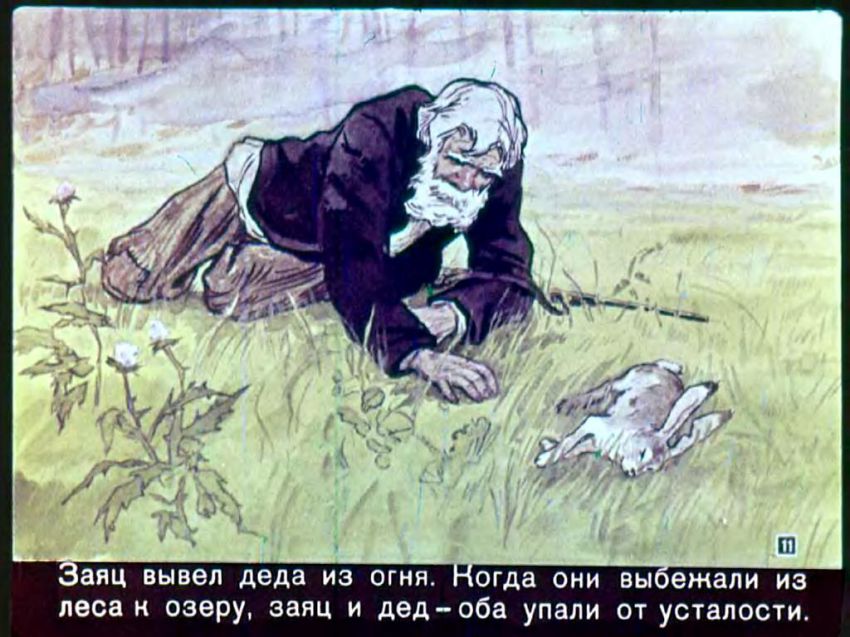 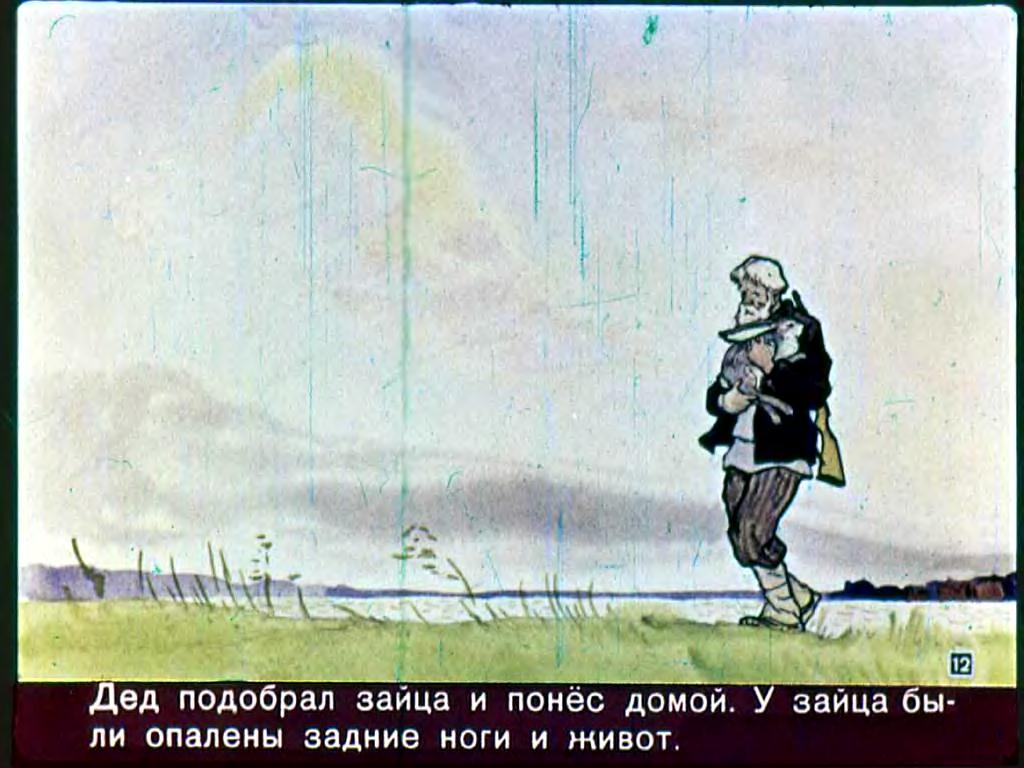 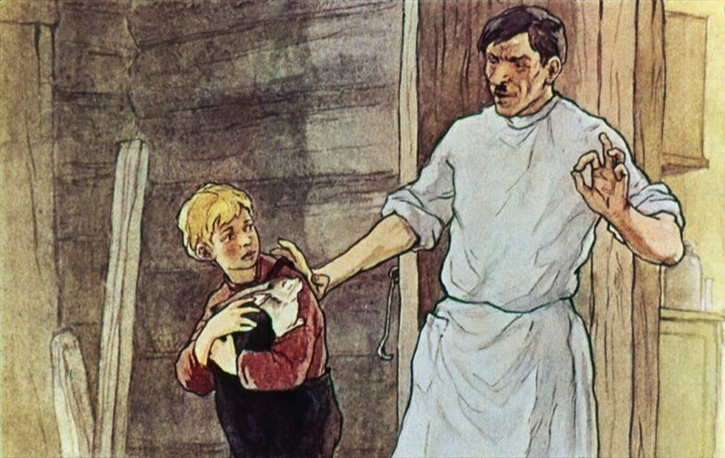 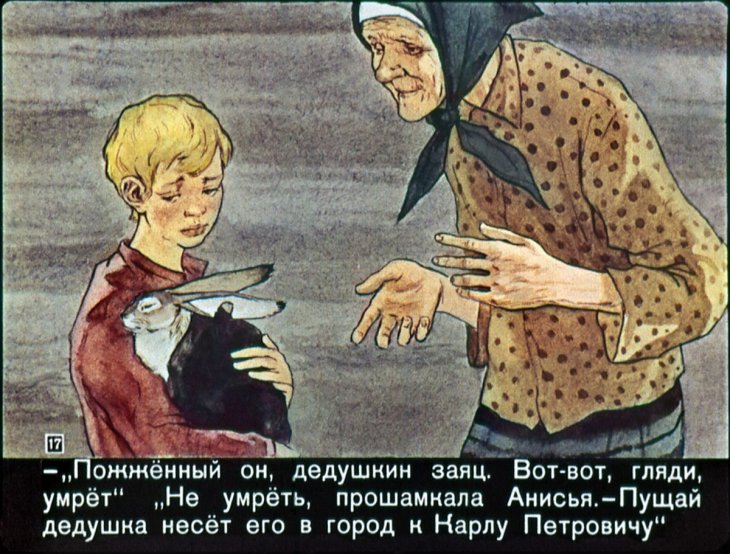 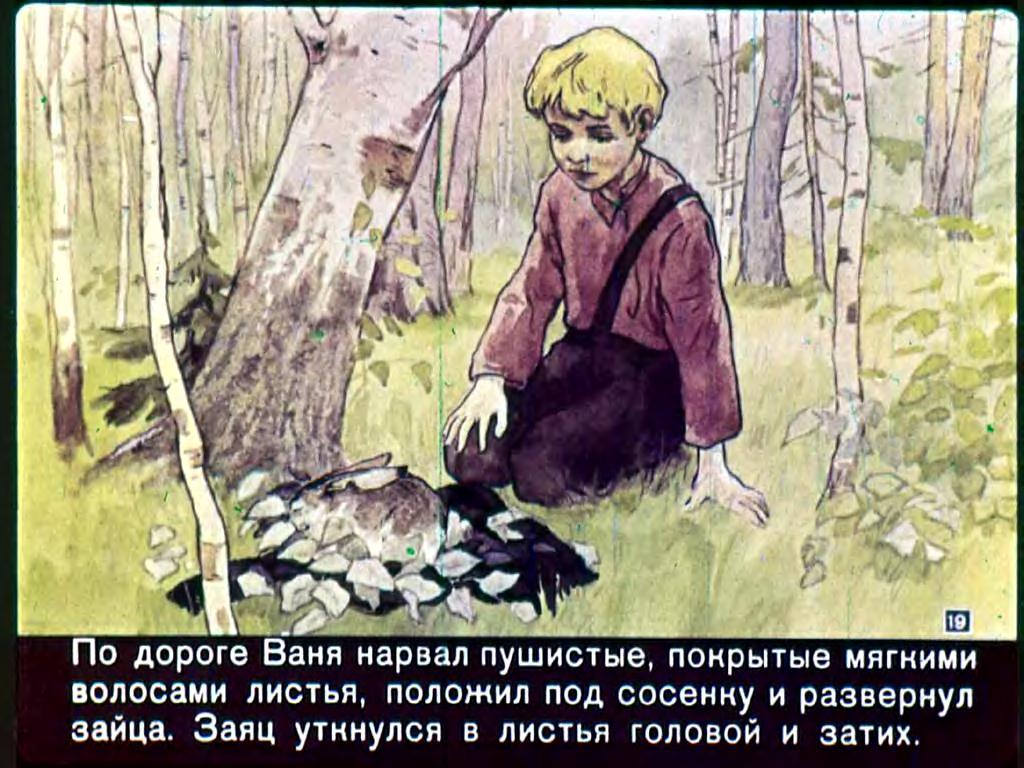 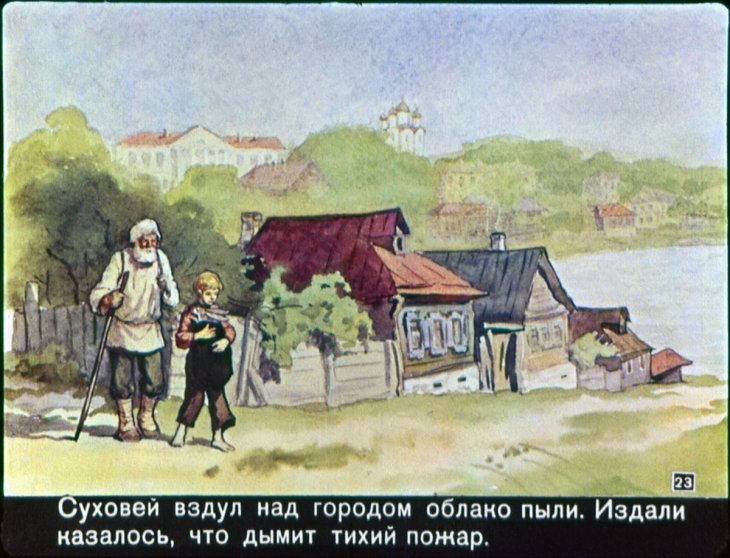 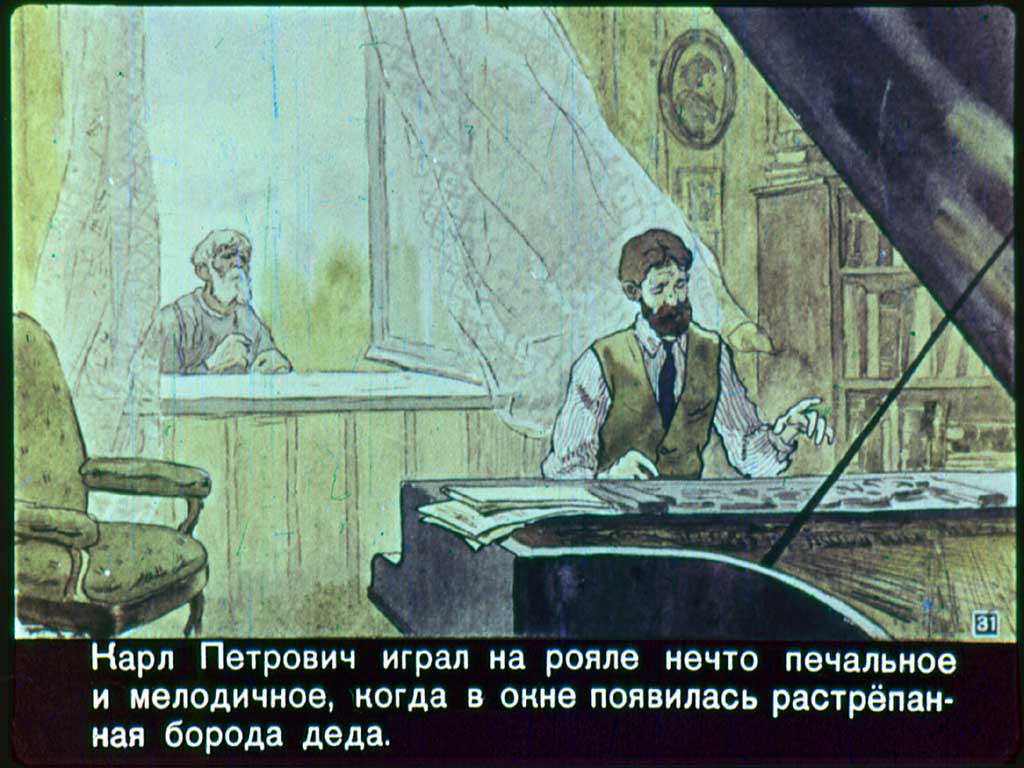 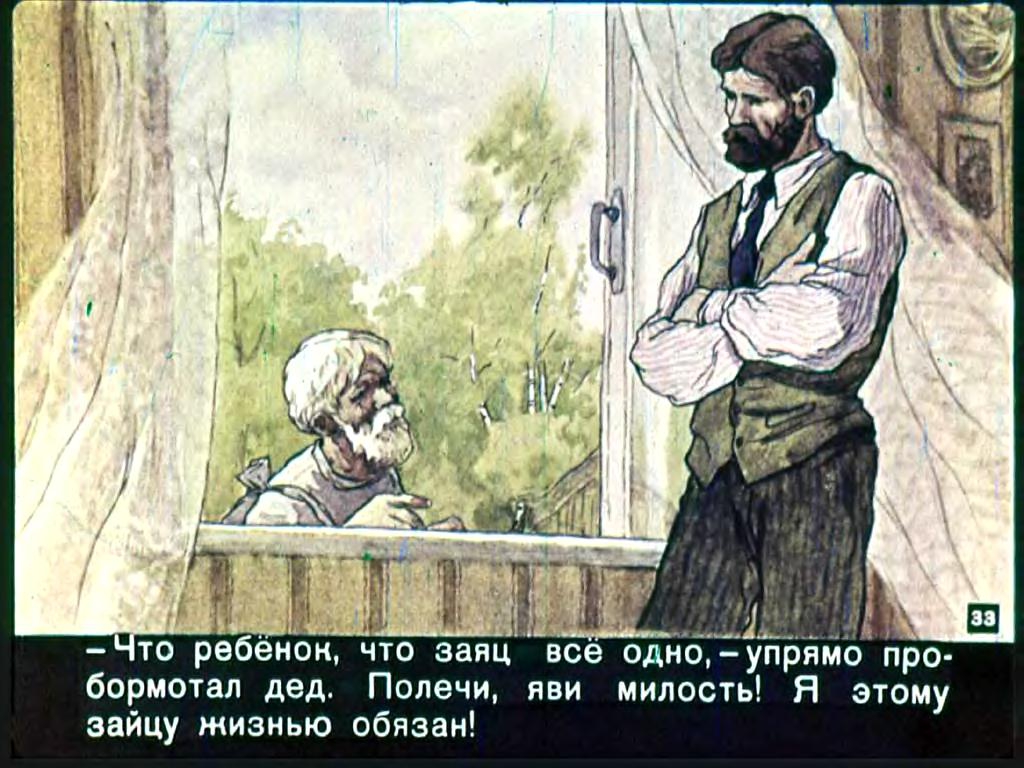 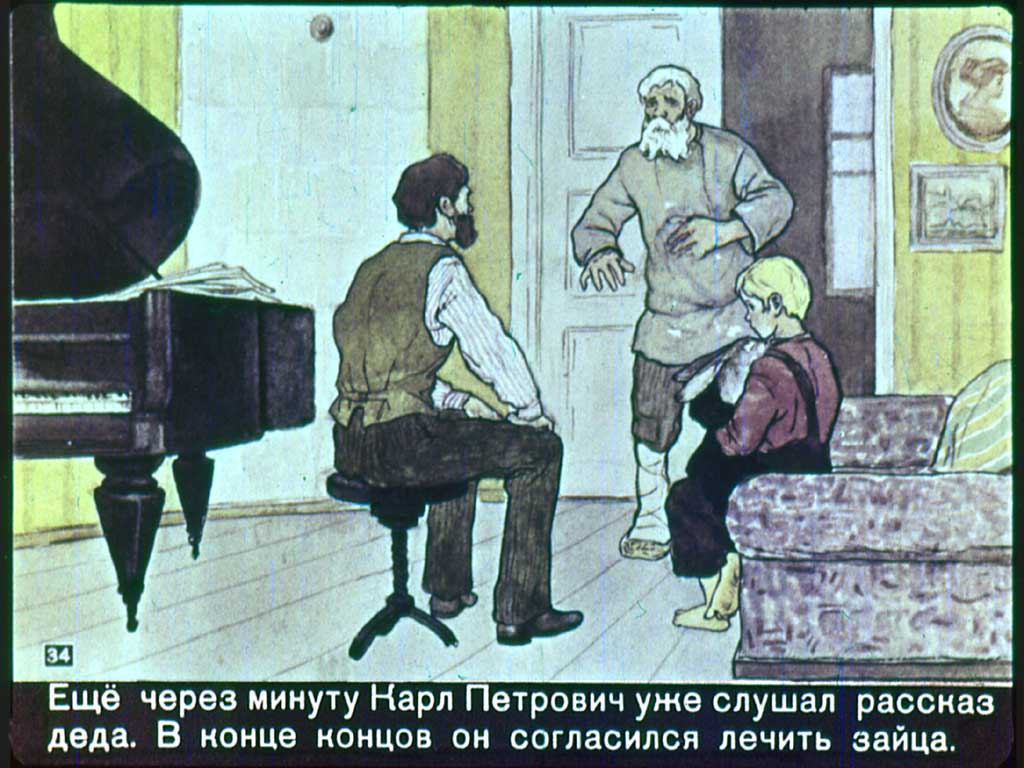 ВЕТЕРИНАР
Равнодушный
Злой
Невоспитанный
ЖЕСТОКИЙ
Речь:
Грубо кричит
Речь:
Волнуясь шепчет
ВАНЯ
Выносливый
Упорный
Заботливый
Старательный
Очень ДОБРЫЙ
ДОКТОР 
КАРЛ ПЕТРОВИЧ
Интеллигентный
Образованный
Строгий
ДОБРЫЙ
Речь:
Строго
 разгова-
ривает
БАБКА АНИСЬЯ
Жалостливая
Любопытная
Душевная
ДОБРАЯ
Речь:
Напевно 
шамкает
Речь:
Упрямо бормочет
ДЕД ЛАРИОН
Отзывчивый
Робкий
ДОБРЫЙ
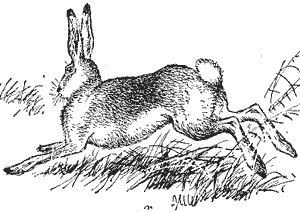 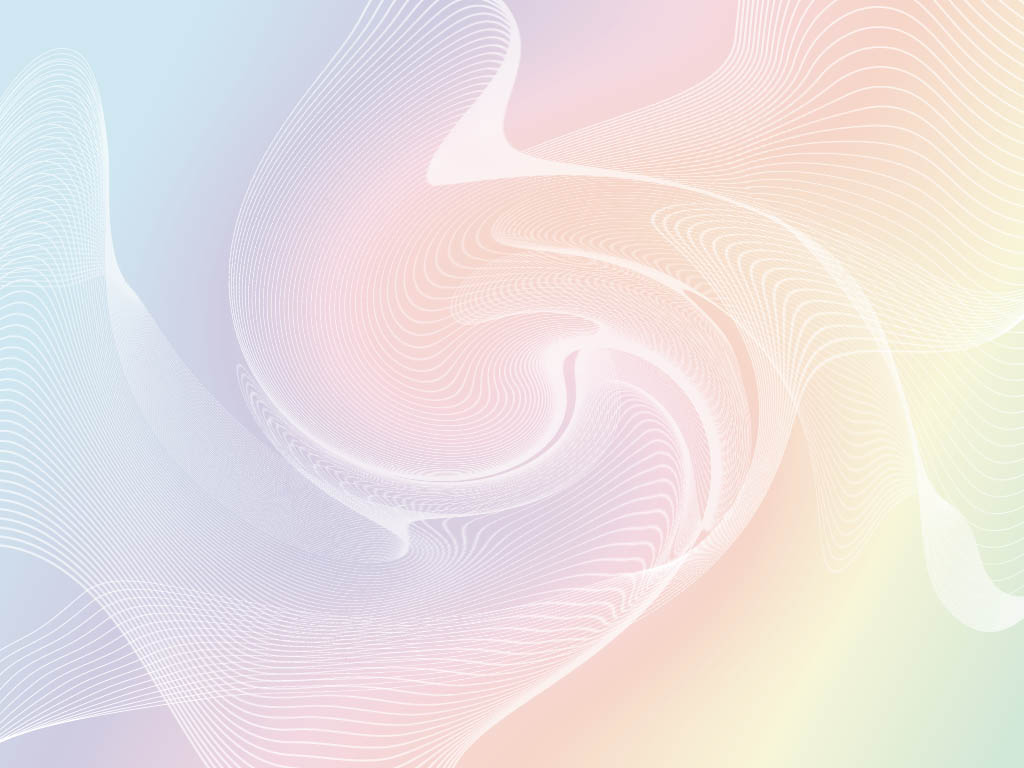 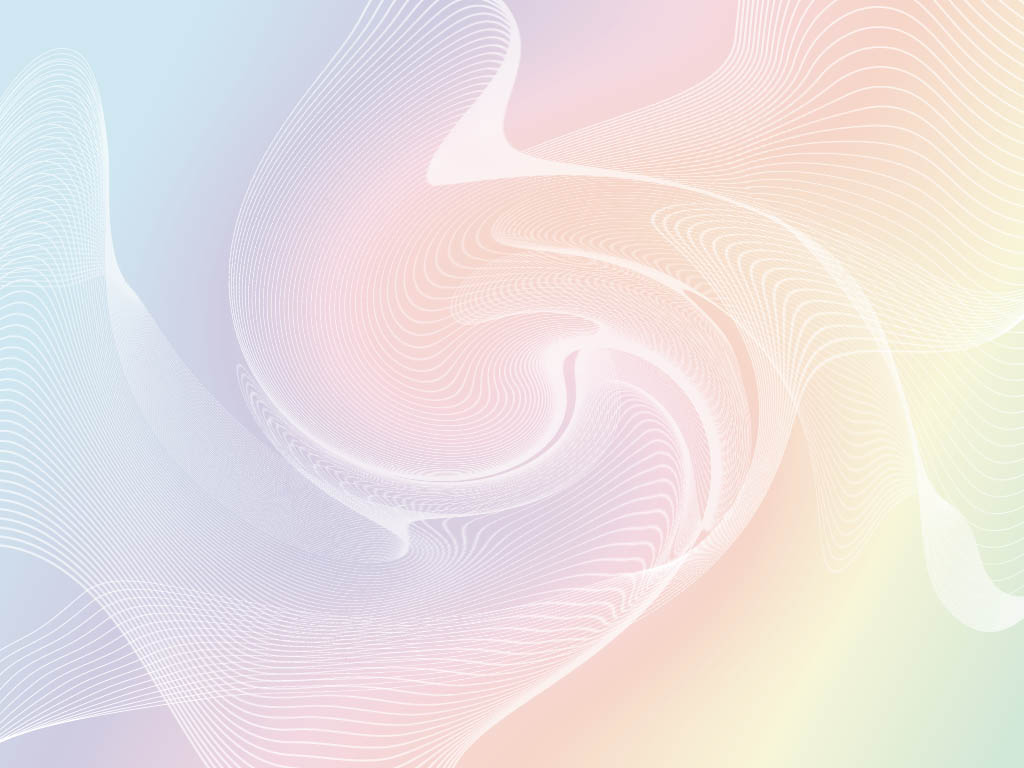 Мальчик:  Кто не встречал трудности, никогда не станет человеком,
Бабка Анисья: Красота сердца дороже красоты лица, 
Коновал: Рубашка беленькая, да душа серенькая, 
Доктор: Добрая слава – лучшее богатство, 
Дед: Дурной человек старается оправдать ошибку, а хороший – исправить.
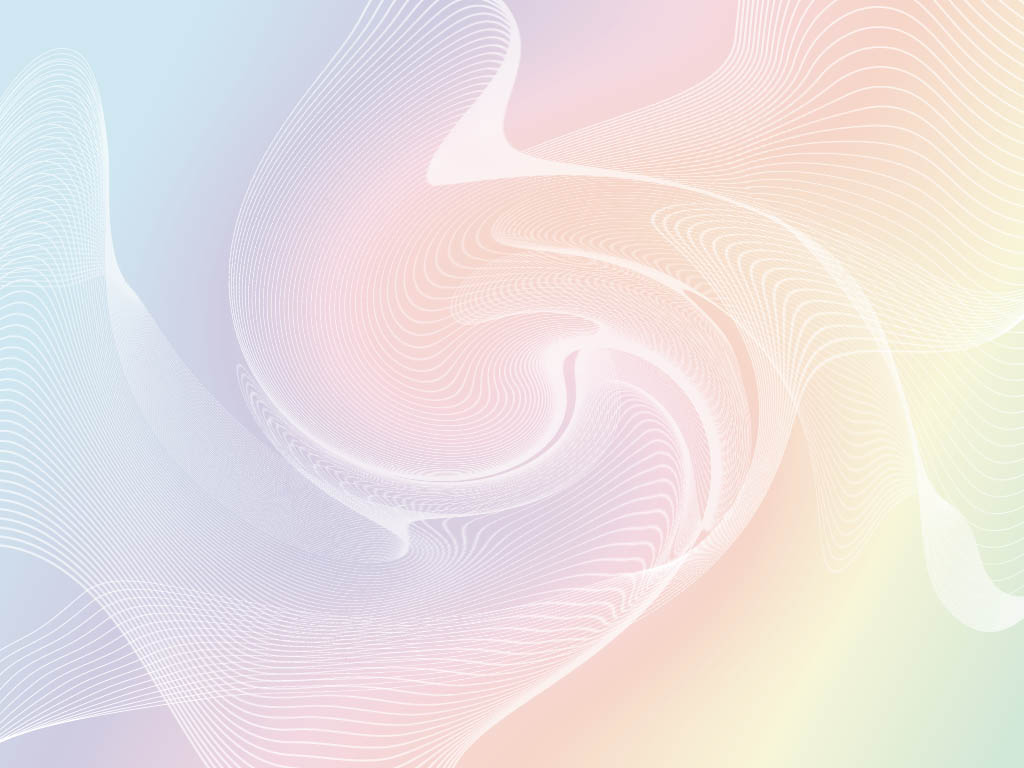 Пирамидная история
Герой
2 слова – прилагательных 
3 слова – глагола действия
4 слова – проблема, завязка
5 слов – описываем 1 событие
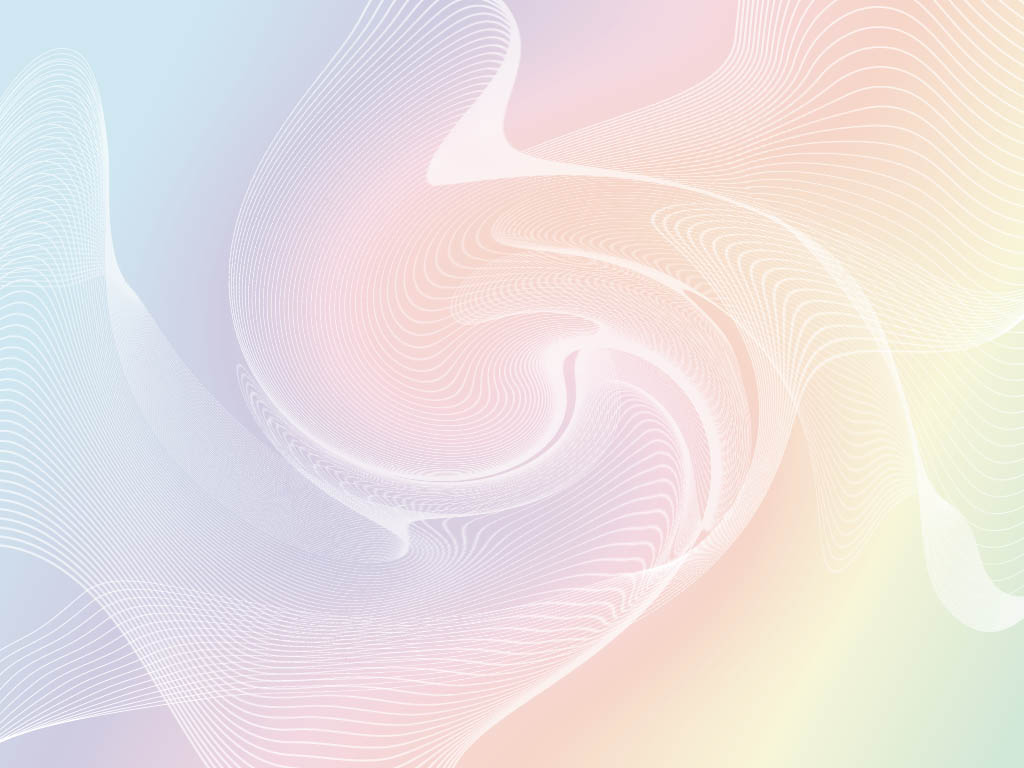 "Добро, которое мы делаем другим, добром же служит нам самим".  

Жан Лафонтен
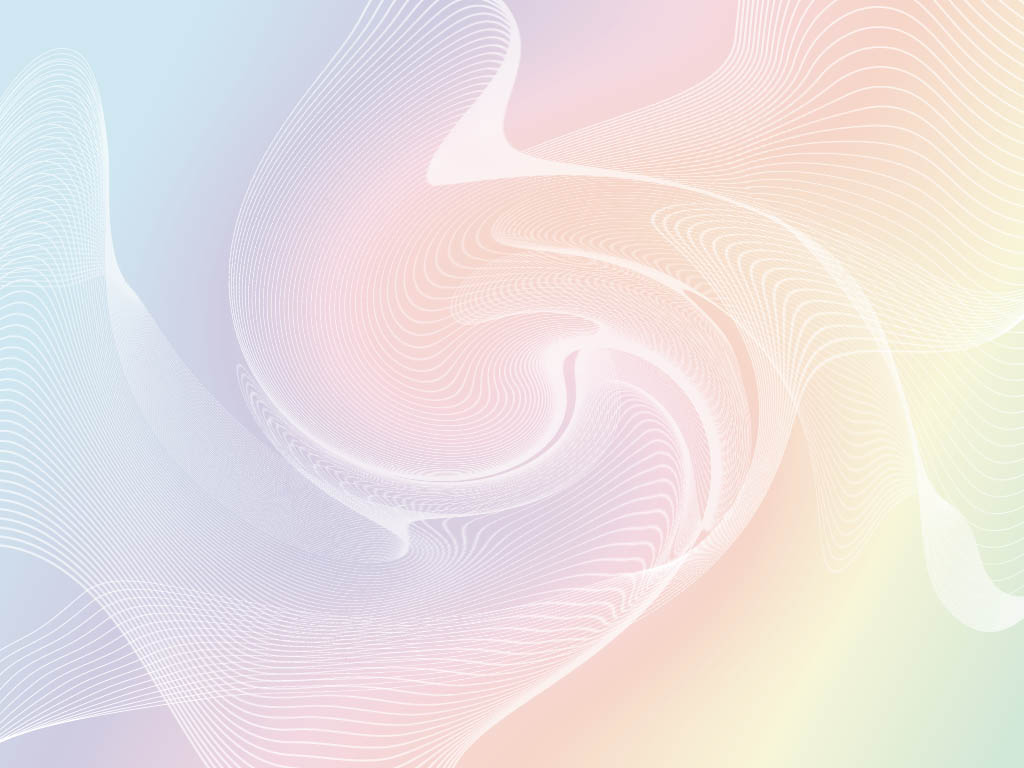 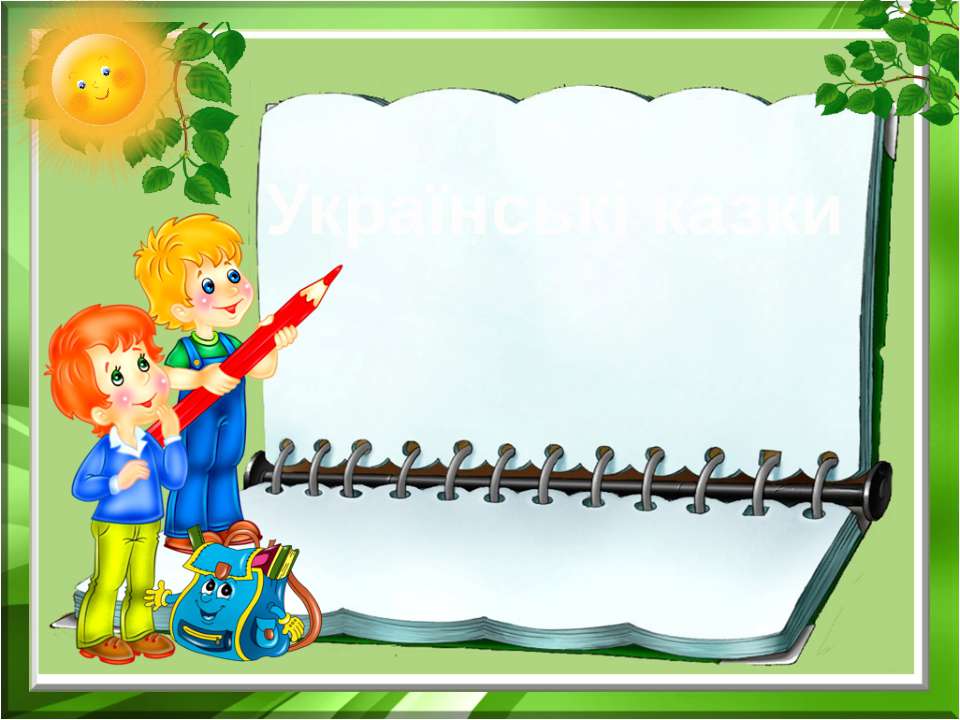 Домашнее задание:
краткий пересказ рассказа
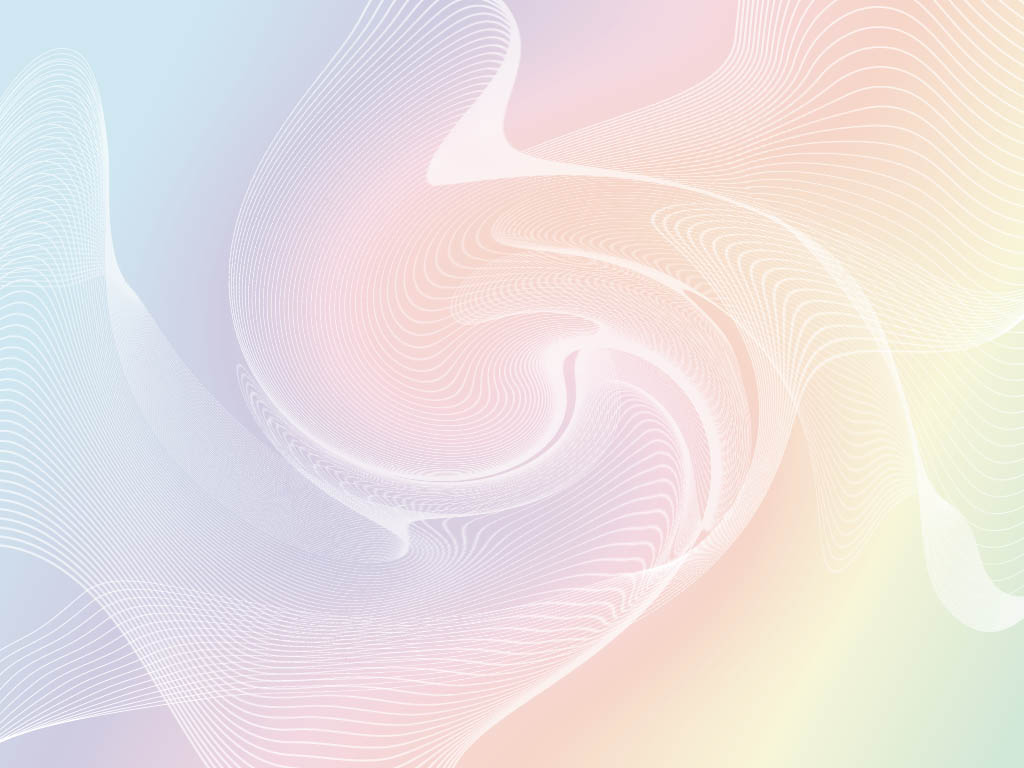 Окончен урок, и выполнен план.
Спасибо, ребята, огромное вам.
За то, что упорно и дружно трудились,
И знания точно уж вам пригодились
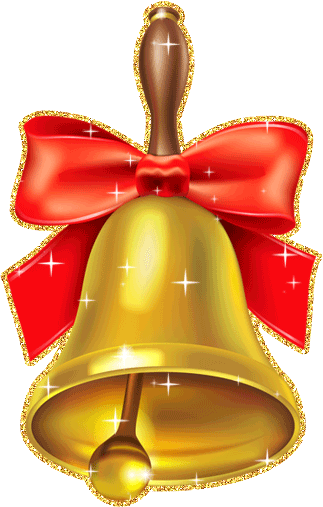 ВЕТЕРИНАР
Равнодушный
Злой
Невоспитанный
ЖЕСТОКИЙ
Речь:
Грубо кричит
Речь:
Волнуясь шепчет
ВАНЯ
Выносливый
Упорный
Заботливый
Старательный
Очень ДОБРЫЙ
ДОКТОР 
КАРЛ ПЕТРОВИЧ
Интеллигентный
Образованный
Строгий
ДОБРЫЙ
Речь:
Строго
 разгова-
ривает
БАБКА АНИСЬЯ
Жалостливая
Любопытная
Душевная
ДОБРАЯ
Речь:
Напевно 
шамкает
Речь:
Упрямо бормочет
ДЕД ЛАРИОН
Отзывчивый
Робкий
ДОБРЫЙ
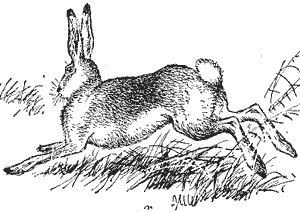 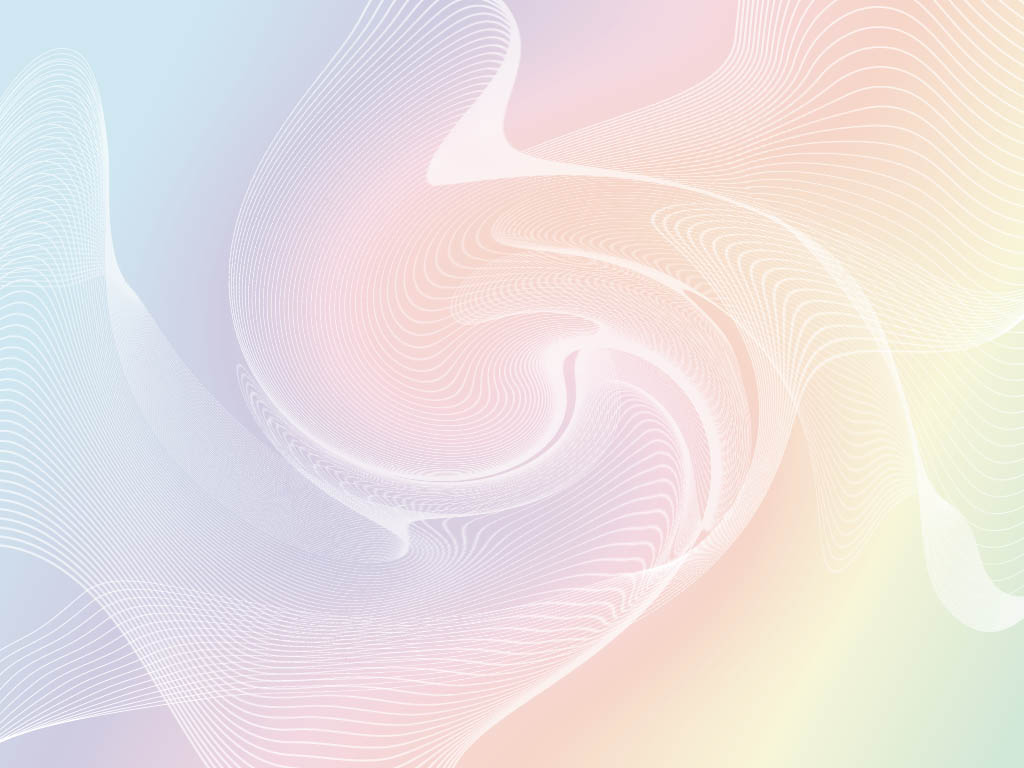 «Лесенка успеха»
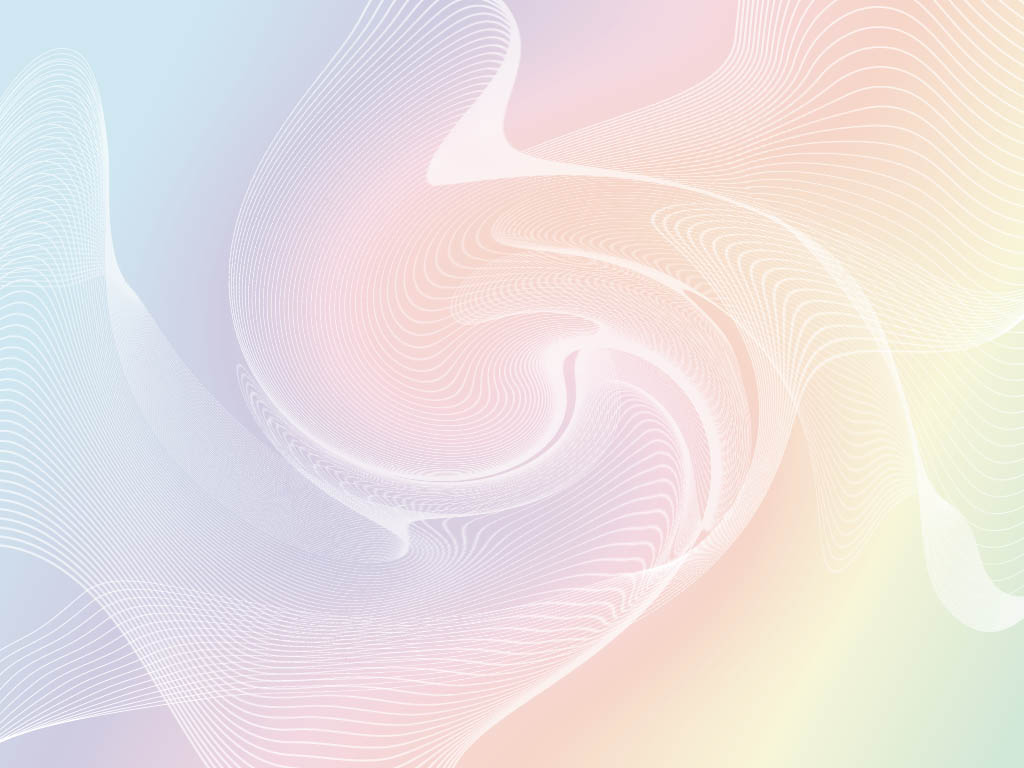